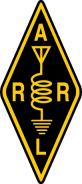 Training Volunteers
The ARRL
Introduction to Emergency Communication Course
EC-001 (2011)
Session Five
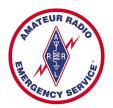 [Speaker Notes: Make sure you have modified the Name and Date.

Display this screen as students are arriving for class.]
Reminder
Complete two DHS/FEMA Courses
IS-100.b Introduction to ICS
IS-700 National Incident Management System
Http://training.fema.gov/IS/NIMS.asp
[Speaker Notes: ARRL conditions!

The two ICS courses must be complete before taking the final exam.]
Session Five Topic
Session 1 – Topics 1, 2, 3, 4, 5a, 5b
Session 2 – Topics 6, 7a, 7b, 7c, 7d, 8, 9, 10
Session 3 – Topics 11, 12, 13, 14, 15
Session 4 – Topics 16, 17, 18, 19, 20
Session 5 – Topics 21, 22, 23, 24, 25, 26, 27
Session 6 – Topics 28, 29, Summary, Final Exam
[Speaker Notes: The course requires a total of 18 hours. 

If a student misses one class they can take a practice quiz for each lesson missed.

A student missing two sessions will be asked to take the course again.

A student missing the last session must wait for the next class and attend the final session for taking the exam again.

An exception would be two Field Examiners agreeing to give the exam at a mutually scheduled time.]
Topic 23 – ARES PIO: The Right Stuff
Public Information Officer (PIO)
“Providing the Right information to the Right people at the Right time so they can make the Right decisions”
FEMA Advanced PIO Course
The Agency PIO
Media Relations
Part of the ICS Team
Silence is as bad as errors – rumors start

ICS standardize ways to be a unified voice
Unified Command (UC) – All agency PIOs report to the Joint Information Center (JIC)
The ARES PIO
Expert on Amateur Radio
Joint Information Center (JIC)
Introduce other ARES members to the Media

PIO and operators are properly dressed
Avoid interviews with inappropriate dressed members
UNDER   NO   CIRCUMSTANCE   SHOULD   YOU   EVER   SPECULATE   AS   TO   THE   OUTCOME   OF   THE   SITUATION,   OR   PROVIDE   ANY   INFORMATION   AS   TO   VICTIM   NAMES,   CONDITION   OF   INDIVIDUALS   OR   GRAVITY   OF   THE   SITUATION   TO   THE   MEDIA.
There is no such thing as “off the record”
Can the EC be the PIO?
Not Really
Each role is a full time job
Specifically designated training
Why can’t just anyone talk to the press?
15 minutes of fame
Does not have accurate information
Start guessing
Some Rules
Amateur Radio must NOT be used to assist news media when normal means are available

Operators may assist from areas where normal communications are disrupted and the media may record the conversation
Who can record and Transmit what?
Amateur Radio operators can NOT record and re-transmit commercial radio and TV broadcasts

Commercial radio and TV reporters CAN record and then broadcast Amateur Radio messages
Summary
Any questions before the quiz?
Time  for  a Quiz
Take 30 Seconds adjust your workspace
30
Seconds
20
Seconds
10
Seconds
9
Seconds
8
Seconds
7
Seconds
6
Seconds
5
Seconds
4
Seconds
3
Seconds
2
Seconds
1
Seconds
Let's get started!
Topic 23 Question
A Joint Information Center is established to:
Formulate a unified voice and message
Dispel rumors
Provide a central location for media questions
All of the above
Topic 23 Question
As an ARES PIO you will be expected to:
Get coffee for the Lead PIO
Provide relevant information to media regarding Amateur Radio involvement
Give timely updates regarding the overall emergency effort and participants
Provide a victim list including names and conditions
Topic 23 Question
You are involved in an ARES deployment but not as a PIO. A reporter shows up at your location and starts to ask you questions. What should you do?
If possible, refer them to the JIC, designated Lead PIO or ARES PIO
If possible, refer them to the EC or DEC
Refer them to the Unified Commander
Be friendly, tell them what you are doing and how the operation is going
Topic 23 Question
There's a flood in progress. A reporter for the local TV station comes to your location and asks you to get on the radio and talk to someone at the levees to find out if they think the sandbags will hold. What things need to be considered in this request?
Are other means of communications available
Amateurs can ask questions if other Amateurs – not just “someone”
The question is speculating about things not specific to Amateur Radio operation
All the above
Any Questions Before Starting Topic 24?